CCEM update to the CCU22nd meeting, June 2016
Gert Rietveld, CCEM president
Michael Stock, CCEM executive secretary
Highlights from the 29th CCEM meeting, March 2015
Revised SI
Progress review towards revised SI (Watt balance, h values)
         see the presentation by Dr Barry Wood 				at agenda point 4.1
Public education (new task of WGSI + uptake at regional level)
	     overview of mise en pratique at agenda point 7
Starting date of revised SI in EM metrology
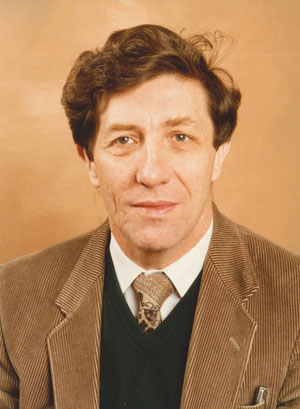 Revised SI: public education
N. Fletcher (BIPM, 2013): “latest values of h will result in a 0.1 ppm shift in voltage metrology”
Task Group SI published a paper and made presentations at NCSLi 2014 and CPEM2014 conferences
2015: TGSI merged with WGSI,liaise with CIPM PR group
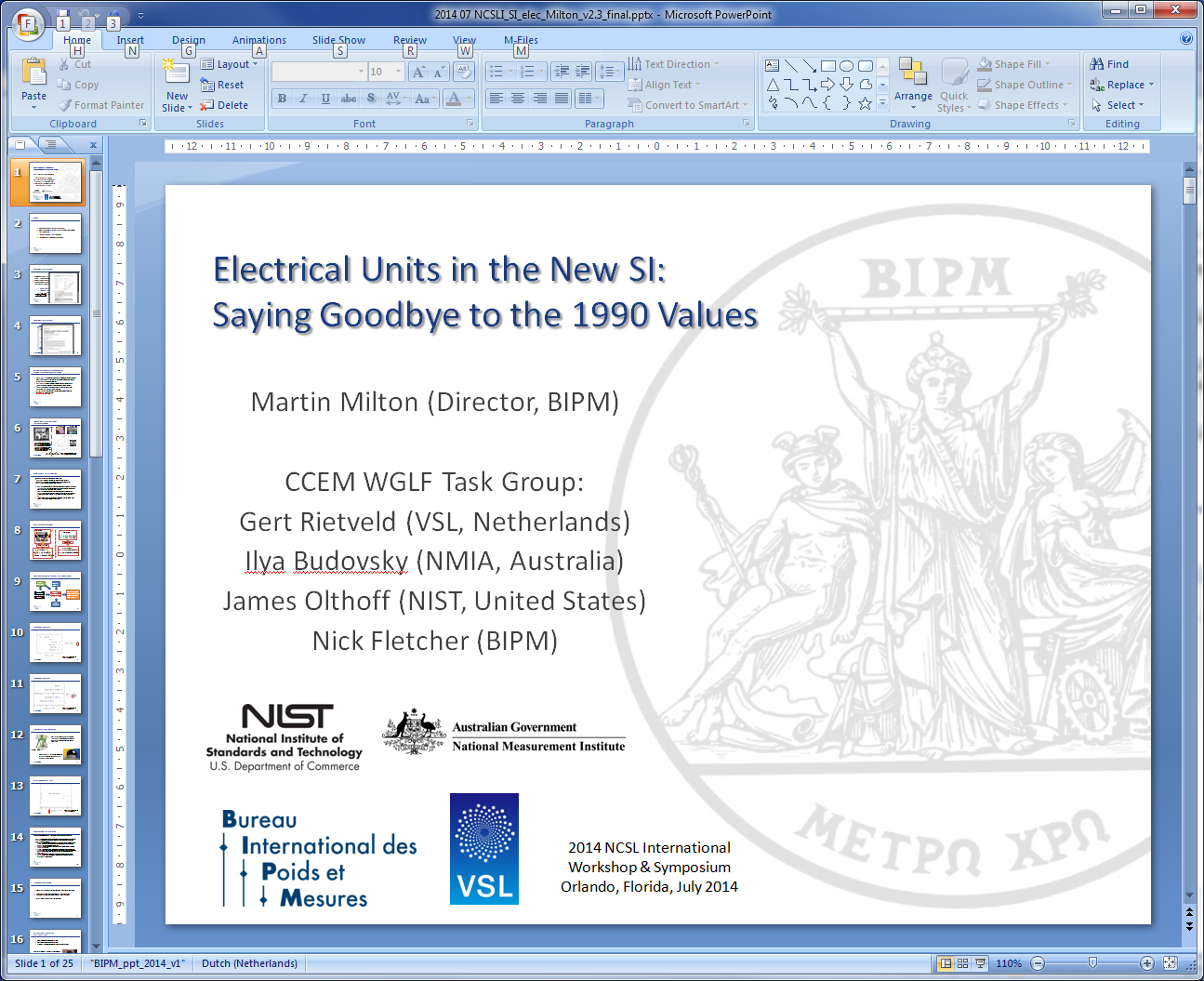 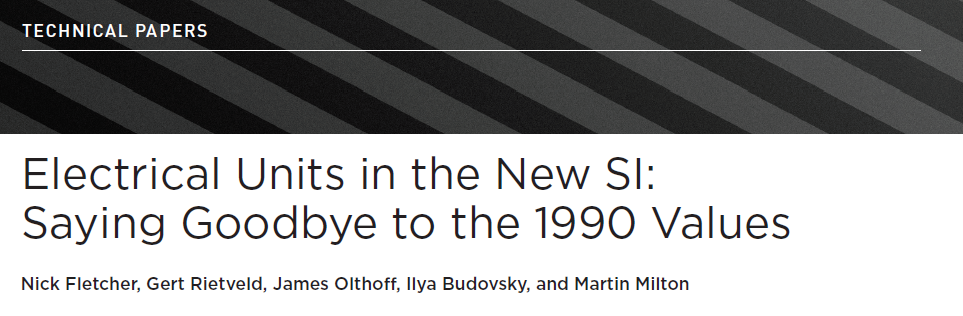 NCSLI Measure J. Meas. Sci., vol 9, no 3, Sept 2014, pp 30 – 35
Start date of the revised SI in EM
Question: when should the revised SI start, following a CGPM decision?  
The revised SI affects EM metrology: it results in a step change since “revised SI” values of RK (h/e2) and KJ (2e/h) will be different from the present conventional 1990 values 
The RK and KJ values need to be updated, per a certain fixed date, in all software of NMIs and industry related to quantum standards based on QHE (RK) or  the AC Josephson effect (KJ)
Status:
CIPM in 2015 October meeting expressed preference for “at day of CGPM decision”; will make final decision in October 2016
Present debate in CCEM; several CCEM members show preference having EM implementation after short transition period to handle step change (not existing in other fields!), similarly as 1990 introduction of RK and KJ
Other highlights from the 29th CCEM meeting
Review of KCs
New capacitance comparison with star-approach (BIPM)
Review of MRA, input from CCEM to MRA review workshop
Technical talks on graphene QHR, waveform metrology
Next CCEM meeting: 			technical session on new challenges
CCEM follows BIPM publication policy 	(most working docs now public)